ÔN TẬP CHƯƠNG I CHUYÊN ĐỀ
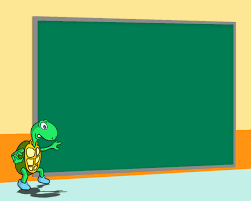 Chúng ta cùng nhau hệ thống lại kiến thức 
ÔN TẬP CHƯƠNG I CHUYÊN ĐỀ
nhé các em !
KHỞI ĐỘNG
Câu 1: Nêu quy tắc octet.
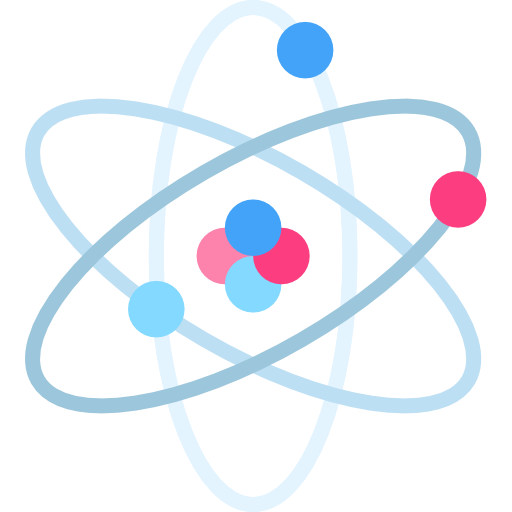 Quy tắc Octet (bát tử)
Trong quá trình hình thành liên kết hoá học, nguyên tử của các nguyên tố nhóm A có xu hướng tạo thành lớp vỏ ngoài cùng có 8 electron tương ứng với khí hiếm gần nhất (hoặc 2 electron với khí hiếm helium).
PHIẾU HỌC TẬP SỐ 1:  
LIÊN KẾT HOÁ HỌC
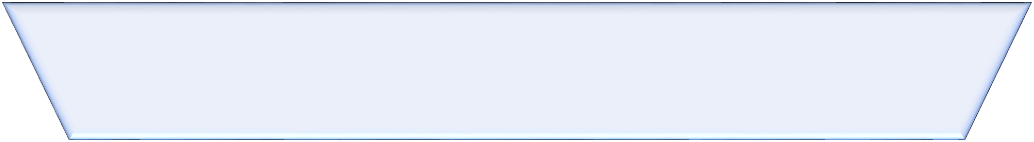 Câu 1: Liên kết hóa học là
A. sự kết hợp của các hạt cơ bản hình thành nguyên tử bền vững.
B. sự kết hợp giữa các nguyên tử tạo thành phân tử hay tinh thể bền vững hơn.
C. sự kết hợp giữa các phân tử hình thành các chất bền vững.
D. sự kết hợp của chất tạo thành vật thể bền vững.
Câu 2: Theo quy tắc octet, khi hình thành liên kết hóa học, các nguyên tử có xu hướng nhường, nhận hoặc góp chung electron để đạt tới cấu hình electron bền vững giống như
A. kim loại kiềm gần kề.			B. kim loại kiềm thổ gần kề.
C. nguyên tử halogen gần kề.		D. nguyên tử khí hiếm gần kề.
Câu 3: Nguyên tử của nguyên tố nào sau đây có xu hướng đạt cấu hình electron bền vững của khí hiếm argon khi tham gia hình thành liên kết hóa học?
	A. Fluorine.	B. Oxygen.	C. Hydrogen.	D. Chlorine.
Câu 4: Để đạt quy tắc octet, nguyên tử của nguyên tố potassium (Z = 11) phải
A. nhường đi 2 electron.		B. nhường đi 1 electron.
C. nhận thêm 2 electron.		D. nhận thêm 1 electron.
Câu 5: Nguyên tử nitrogen và nguyên tử aluminium có xu hướng nhận hay nhường lần lượt bao nhiêu electron để đạt được cấu hình electron bền vững?
A. Nhận 3 electron, nhường 3 electron.	B. Nhận 5 electron, nhường 5 electron.
C. Nhường 3 electron, nhận 3 electron.	D. Nhường 5 electron, nhận 5 electron.
Câu 6: Nguyên tử nguyên tố nào sau đây có xu hướng nhận thêm 1 electron khi hình thành liên kết hóa học?
	A. Boron.	B. Potassium.		C. Helium.	D. Fluorine.
Câu 7: Khi nguyên tử chlorine nhận thêm 1 electron thì ion tạo thành có cấu hình electron của nguyên tử nào?
A. Helium.	B. Neon.	C. Argon.	D. Krypton.
Câu 8: Vì sao các nguyên tử lại liên kết với nhau thành phân tử?
A. Để mỗi nguyên tử trong phân tử đạt được cơ cấu electron ổn định, bền vững.
B. Để mỗi nguyên tử trong phân tử đều đạt 8 electron ở lớp ngoài cùng.
C. Để tổng số electron ngoài cùng của các nguyên tử trong phân tử là 8.
D. Để lớp ngoài cùng của mỗi nguyên tử trong phân tử có nhiều electron độc 
thân nhất.
Câu 9: Nguyên tử nào sau đây có khuynh hướng đạt cấu hình electron bền của khí 
hiếm neon khi tham gia hình thành liên kết hóa học?
A. Chlorine.	B. Sulfur.	C. Oxygen.	D. Hydrogen.
Câu 10: Sodium hydride (NaH) là một hợp chất được sử dụng như một chất lưu trữ hydrogen trong các phương tiện chạy bằng pin nhiên liệu do khả năng giải phóng hydrogen của nó. Trong sodium hydride, nguyên tử sodium có cấu hình electron bền của khí hiếm
A. helium.	B. argon.	C. krypton.		D. neon.
PHIẾU HỌC TẬP SỐ 2: 
PHẢN ỨNG HẠT NHÂN
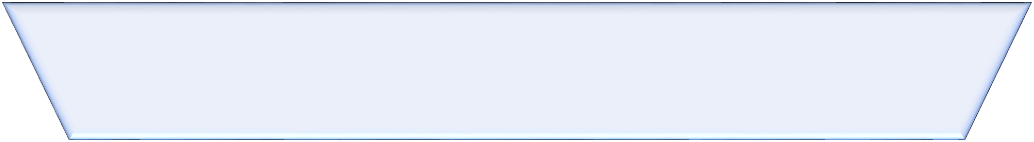 Câu 1: Cho hạt proton bắn vào các hạt nhân          đang đứng yên, người ta thấy các hạt tạo thành gồm           và hạt nhân X. Hạt nhân X có cấu tạo gồm
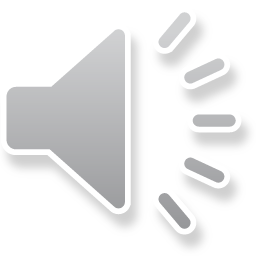 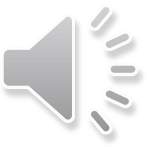 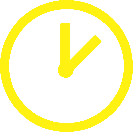 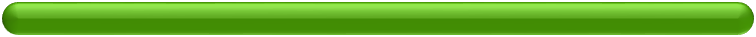 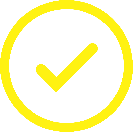 3 proton và 3 neutron
A
B
3 proton và 6 neutron
C
2 proton và 2 neutron
D
2 proton và 3 neutron
Câu  2: Cho phản ứng hạt nhân                                                , X là
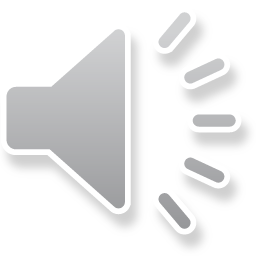 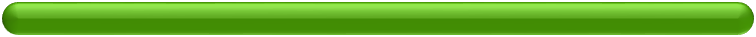 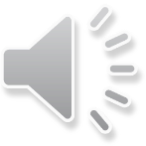 A
A. hạt α.
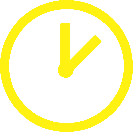 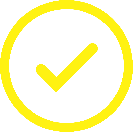 hạt β−.
B
hạt β+.
C
D
hạt photon.
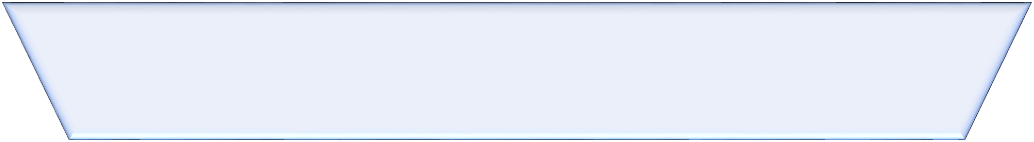 PHIẾU HỌC TẬP SỐ 3:
 NĂNG LƯỢNG PHẢN ỨNG HOÁ HỌC.
Câu 1: Tính năng lượng liên kết trung bình C-H từ các kết quả thực nghiệm sau:
- Nhiệt đốt cháy CH4 = -801,7 kJ/mol.
- Nhiệt đốt cháy hidro = -241,5 kJ/mol.
- Nhiệt đốt cháy than chì = -393,4 kJ/mol.
- Nhiệt hóa hơi than chì = 715 kJ/mol.
- Năng lượng liên kết H-H = 431,5 kJ/mol.
Các kết quả đều đo được ở 2980K và 1 atm.
Câu 1: 
CH4  C(r) + 4H 
CH4 + 2O2  CO2 + 2H2O 	 		H1
2H2O  O2 + 2H2 				-H2
CO2  O2 + C(r) 				-H3
C(r)  C(k) 					H4
2H2  4H 					2H5
Tổ hợp các phương trình này ta được: CH4  C(r) + 4H
4H0C-H = H1 - H2 - H3 + H4 + 2H5 = 1652,7 kJ/mol 
 Năng lượng liên kết C-H = 413,175 kJ/mol
Câu 2: Xác định hằng số tốc độ k ở 300 C và tính tốc độ phản ứng tăng lên bao nhiêu lần khi nhiệt độ tăng lên 1000 C   đối với phản ứng phân huỷ N2O5 thành NO2 và O2, biết hằng số k của phản ứng ở 300 C  và 600 C   tương ứng bằng 7,9.10-7 và 2,57.10-3.
Câu 2:
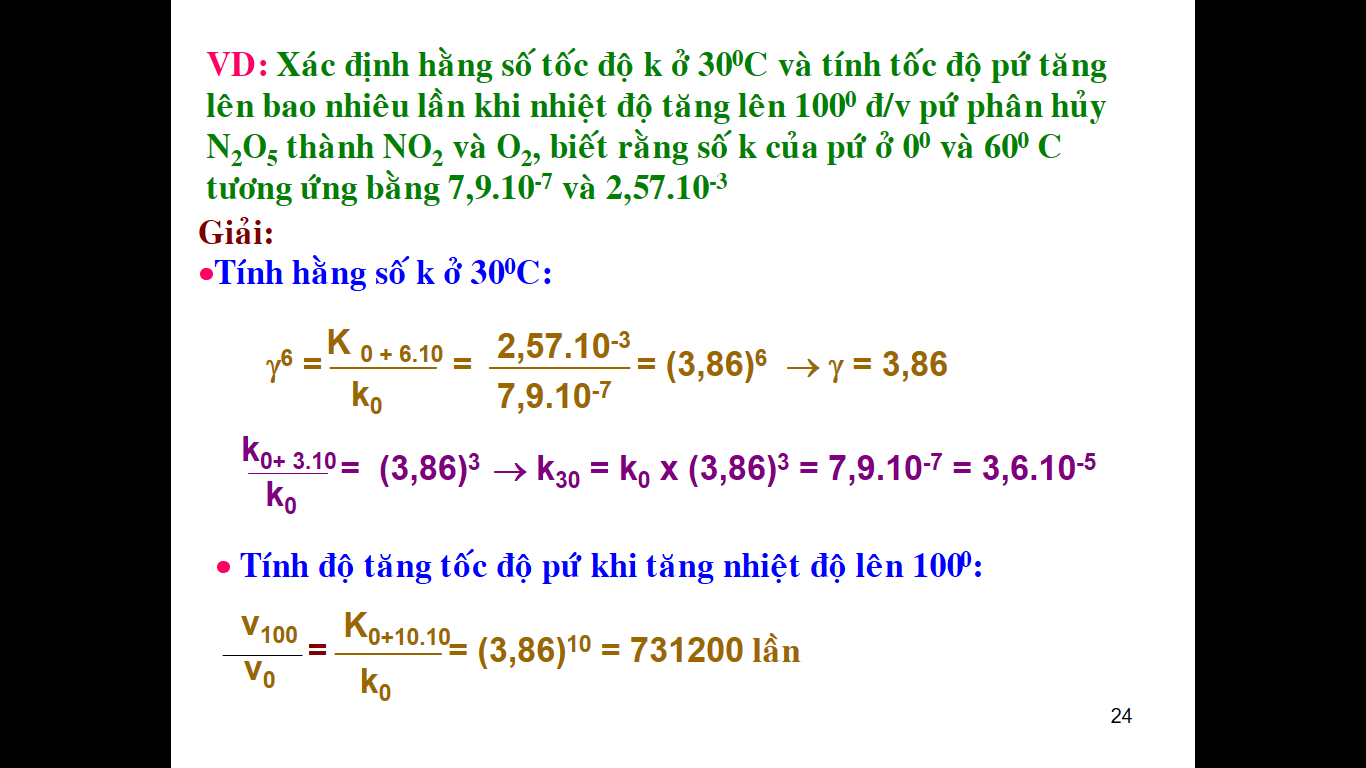 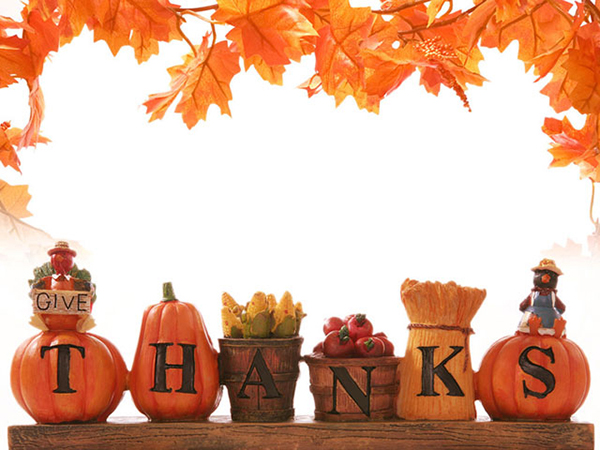 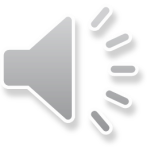